AQUELE SOBRE O ENEM
Professores: Sadart  
Pedro
PROPOSTA DE PRODUÇÃO DE TEXTO DO ENEM
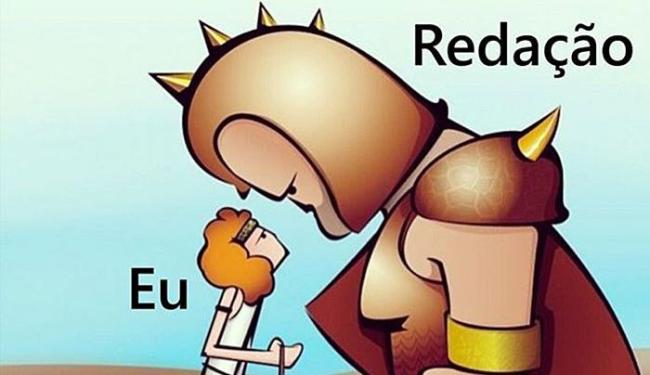 O QUE É UMA PROPOSTA DE PRODUÇÃO TEXTUAL?
O QUE SE PEDE?
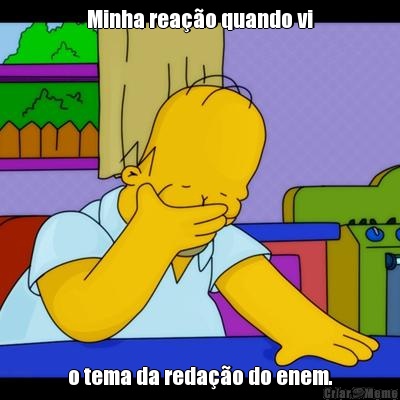 O QUE SE PEDE?
Domínio da norma-padrão da língua escrita;
Compreensão da proposta da redação e aplicação de conceitos de diversas áreas do conhecimento para desenvolver o tema; 
Capacidade de selecionar, relacionar, organizar e interpretar informações para defender um ponto de vista; 
Conhecimento dos mecanismos linguísticos necessários para a construção da argumentação;
Elaboração de proposta de intervenção ao problema abordado, respeitando os direitos humanos.
O QUE FAZER?
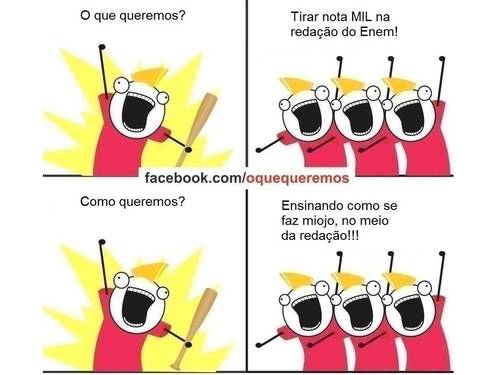 O QUE FAZER?
Dominar a estrutura de um texto dissertativo-argumentativo, desde o início até o final.

PROPOSTA DE REDAÇÃO
            A partir da leitura dos textos motivadores seguintes e com base nos conhecimentos construídos ao longo de sua formação, redija texto dissertativo-argumentativo em modalidade escrita formal da língua portuguesa sobre o tema: “........”, apresentando proposta de intervenção que respeite os direitos humanos. Selecione, organize e relacione, de forma coerente e coesa, argumentos e fatos para defesa de seu ponto de vista.
O QUE FAZER?
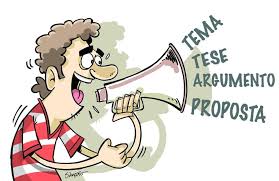 Compreensão da proposta de redação
1- Contribuição de artes visuais, dança, música e teatro como disciplinas obrigatórias.

2- As dificuldades do acolhimento de refugiados.

3- Vicio em tecnologia seremos dependentes das máquinas.

4- Crimes de ódio e cyberbullying.
O QUE FAZER?
Na introdução, o candidato precisa oferecer um panorama geral do tema, mostrando a sua relevância e apresentar sua tese. 
No desenvolvimento, o avaliador examinará se o candidato tem visão global, considerando os diversos aspectos da questão explorada, e se articula bem as ideias, defendendo sua tese.
Por fim, cabe ao candidato apresentar uma proposta de intervenção social: como ele julga que esse problema pode ser resolvido ou encaminhado? A proposta deve ser factível e concreta.
Argumentos e estratégias argumentativas
Argumento Concreto: dados estatísticos oriundos de pesquisas confiáveis, fatos reais que comprovam a tese do autor, textos legislativos (leis de todas as instâncias) etc.
Argumento Lógico: raciocínio lógico que estabelece relações de sentido lógicas, como por exemplo, comparações, causa e efeito, deduções, hipóteses, inferências etc.
Argumento de autoridade: esse tipo de argumento traz uma citação de uma autoridade, de um especialista sobre o tema abordado pela proposta de redação que pode ser um pesquisador, um professor, um profissional formado na área ou imerso no tema etc.
Construção de argumentos
1- As dificuldades do acolhimento de refugiados.



2- Vício em tecnologia seremos dependentes das máquinas.
Elaboração de uma proposta de solução para os problemas abordados
1- As dificuldades do acolhimento de refugiados.



2- Vicio em tecnologia seremos dependentes das máquinas.
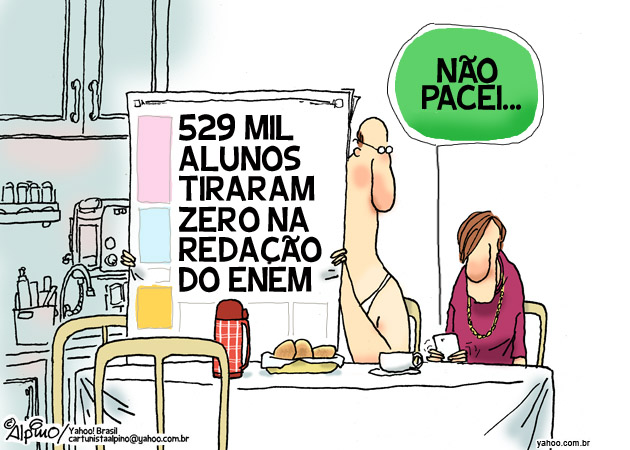 O QUE NÃO FAZER?
1. Fuga total ao tema;
2. Não obediência à estrutura dissertativo-argumentativa;
3. Texto com até sete linhas;
4. Impropérios, desenhos ou outras formas propositais de 
anulação, 
5. Ou parte do texto deliberadamente desconectada ao tema proposto;
6. Desrespeito aos direitos humanos;
7. Redação em branco, mesmo com texto em rascunhos;
8. Cópia do texto motivador.
MÃE DINAH
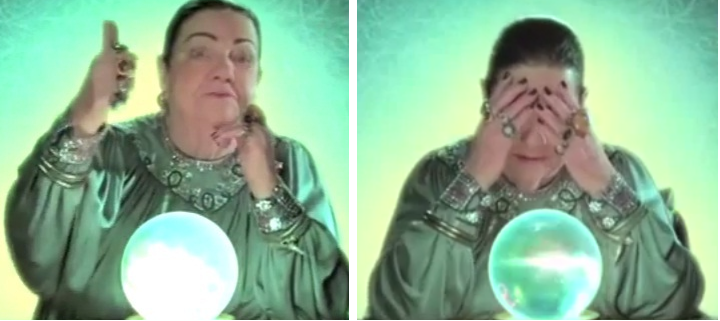 POSSÍVEIS TEMAS
1 – Acolhimento aos refugiados;
2 – Educação e juventude;
3 – Agropecuária e impactos ambientais;
4 – Doenças virais no Brasil e no mundo;
5 – Escassez de água no Brasil e recursos hídricos;
6– Igualdade de gênero e luta pelos direitos de igualdade;
7 – Mobilidade urbana (ciclovias);
8 - Crimes de ódio e cyberbullying;
9 – Maus tratos a animais e rigorosidade na pena para infratores;
10 – Geração de energia.
Sobre o enem
E um tanto de Matemática
ENEM
O que é? 
Exame Nacional do Ensino Médio
Porque existe/pra que serve?
Censo;
Políticas Públicas;
Acesso a universidades(SiSU)/prouni/cursos técnicos;
Quando foi criado? 
1998; (66 questões)
2009; (o Novo ENEM)
Como funciona?
Teoria de Resposta ao Item (T.R.I.);
Método Estatístico;
Valores das notas.
O ritual
Documentos;
3 canetas;
Água e chocolate;
Tarde bem curtida;
Noite bem dormida;
Comida leve;
Estado de espírito mais leve ainda;

Trace sua estratégia de resolução:
Qual disciplina responder primeiro?
Quantos minutos para passar para o cartão-resposta?
Ninguém é obrigado a passar, mas a tentar.
3 passos para a resposta
O que a questão quer saber?

Quais dados a questão fornece?

Como posso usar os dados fornecidos para chegar à resposta da questão?
Pequena revisão de trigonometria no triângulo retângulo
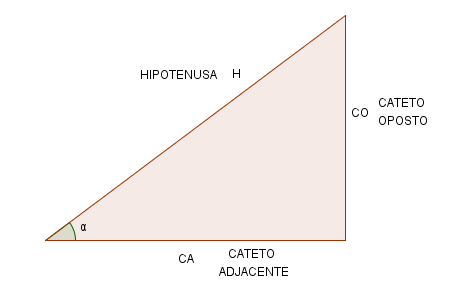 1ª questão
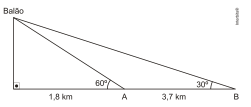 Resolução
Sabendo o conceito das relações trigonométricas, o segundo passo é aplicá-lo a um dos triângulos retângulos do esquema apresentado. A altura do balão é o cateto oposto aos ângulos de 60° e 30° e as distâncias dos observadores até o pé da altura são os catetos adjacentes, tem-se:
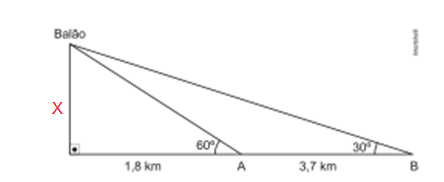 De CO CA, o que é?
CO
CA
Item C
Ângulos notáveis
Musiquinha para lembrar!
Todo mundo 1, 2, 3 (1, 2, 3!)
Todo mundo 3, 2, 1 (3, 2, 1!)
Todo mundo sobre 2 (todo mundo sobre 2!)
A raiz não vai no 1 (não vai no 1!)
Raiz de 3 sobre 3 (sobre 3!)
A de 45 é 1 (é só 1!)
A de 60 é raiz de 3 (raiz de 3!)
E acabou o 3, 2, 1 (3, 2, 1!)
função afim
Dona Maria trabalha como diarista na empresa Cuidando de sua Casa Ltda. Ela recebe da empresa um salário fixo de R$ 200,00, mais R$ 50,00 por dia em que trabalha na residência de um cliente. Sabe-se que, por lei, ela não pode trabalhar mais do que 44 horas semanais, nem pode receber menos que o salário mínimo de R$ 678,00. Além disso, na empresa em que trabalha, cada diária tem jornada de 8 horas, incluindo o horário do almoço, e lá não são concedidas horas extra de trabalho. Assim, deseja-se saber:
D. Maria recebe R$ 200,00 fixo, mais R$ 50,00 por diária trabalhada.
Façamos uma tabela.
O mínimo previsto por lei é R$ 678,00. Logo, D. Maria terá de trabalhar, no mínimo, 10 diárias.
Conforme vimos na tabela, a lei da função é y = 50x +200, e terá o gráfico:
Também observando na tabela, vemos que, para alcançar 2 salários mínimos, que dá um total de R$ 1356,00, ela terá de trabalhar 24 diárias.
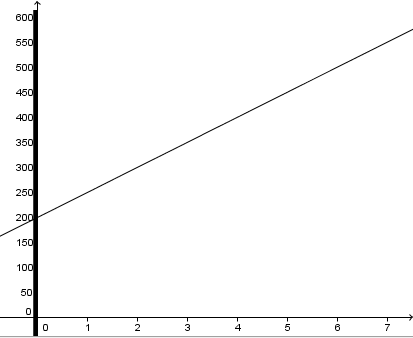 Gráficos
Algumas curvas da Matemática
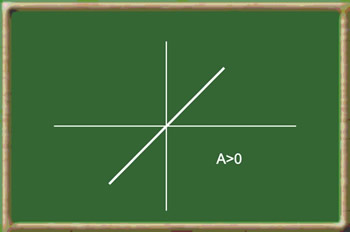 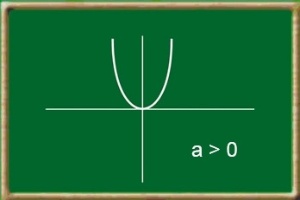 F(x) = Ax + B
F(x) = Ax² + BX + C
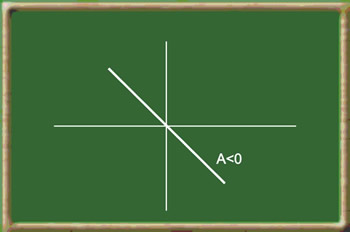 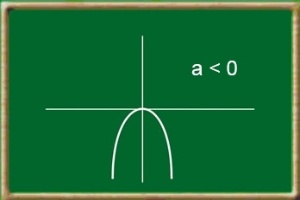 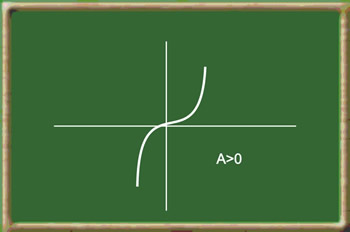 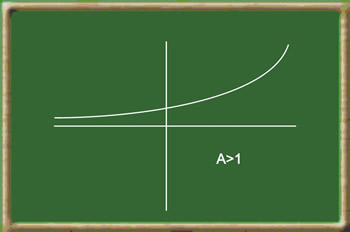 F(x) = x³
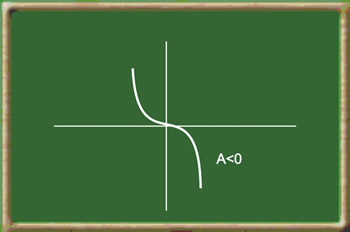 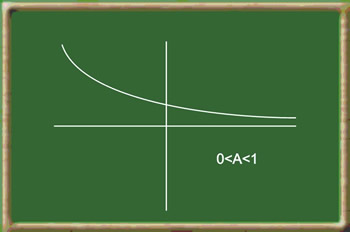 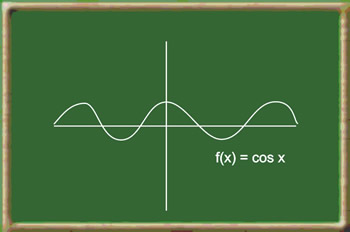 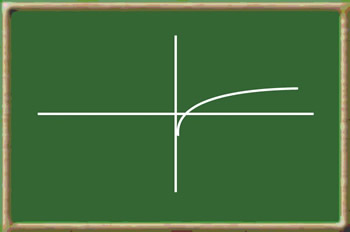 F(x) = sen x
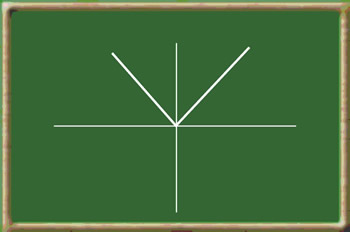 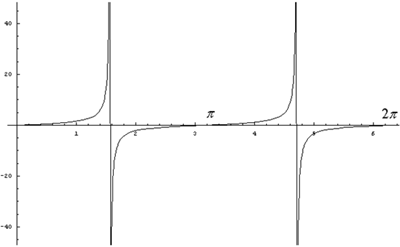 F(x) = tg x
Desistir não é uma possibilidade
O sucesso é consequência da teima.
O segredo da vitória, é ser genioso, insistente, persistente, obstinado, perseverante, enfim, teimoso. Porque sou nordestino e desisto é uma OVA!
Será que “isso” vale a pena
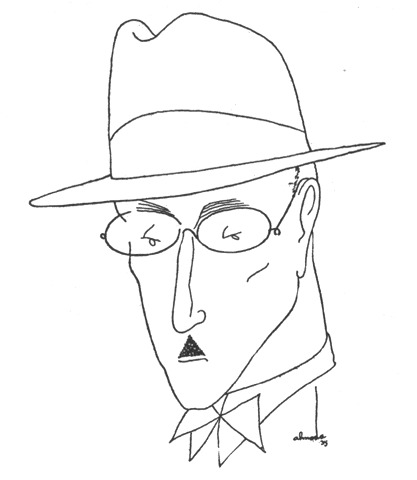 Ó mar salgado, quanto do teu sal São lágrimas de Portugal! Por te cruzarmos, quantas mães choraram, Quantos filhos em vão rezaram! Quantas noivas ficaram por casar Para que fosses nosso, ó mar! Valeu a pena? Tudo vale a pena Se a alma não é pequena. Quem quer passar além do Bojador Tem que passar além da dor. Deus ao mar o perigo e o abismo deu, Mas nele é que espelhou o céu. 
Fernando Pessoa
O tamanho de minh’alma
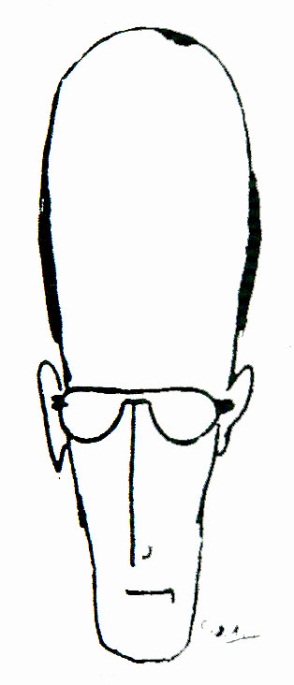 Mundo mundo vasto mundose eu me chamasse Raimundoseria uma rima, não seria uma solução.Mundo mundo vasto mundo,mais vasto é meu coração.




Drummond de Andrade